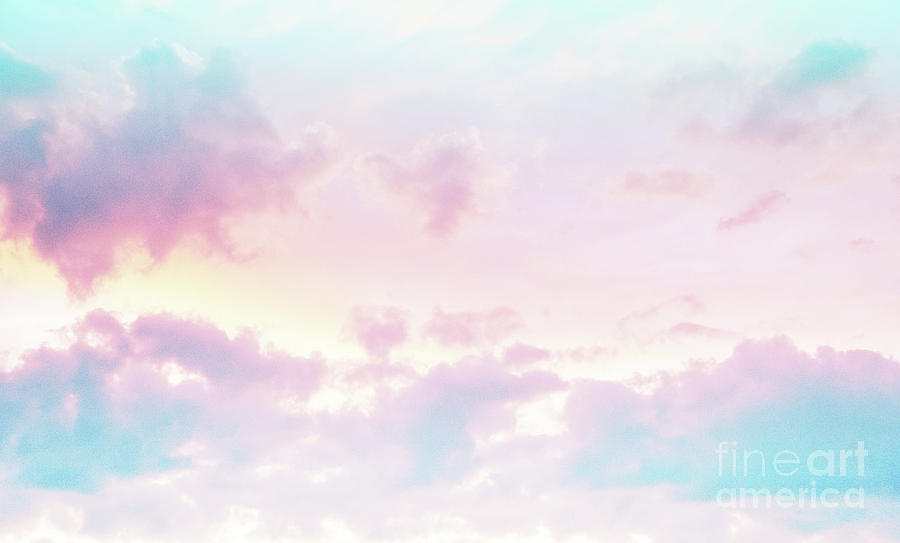 ENVIRONMENTAL MANAGEMENT
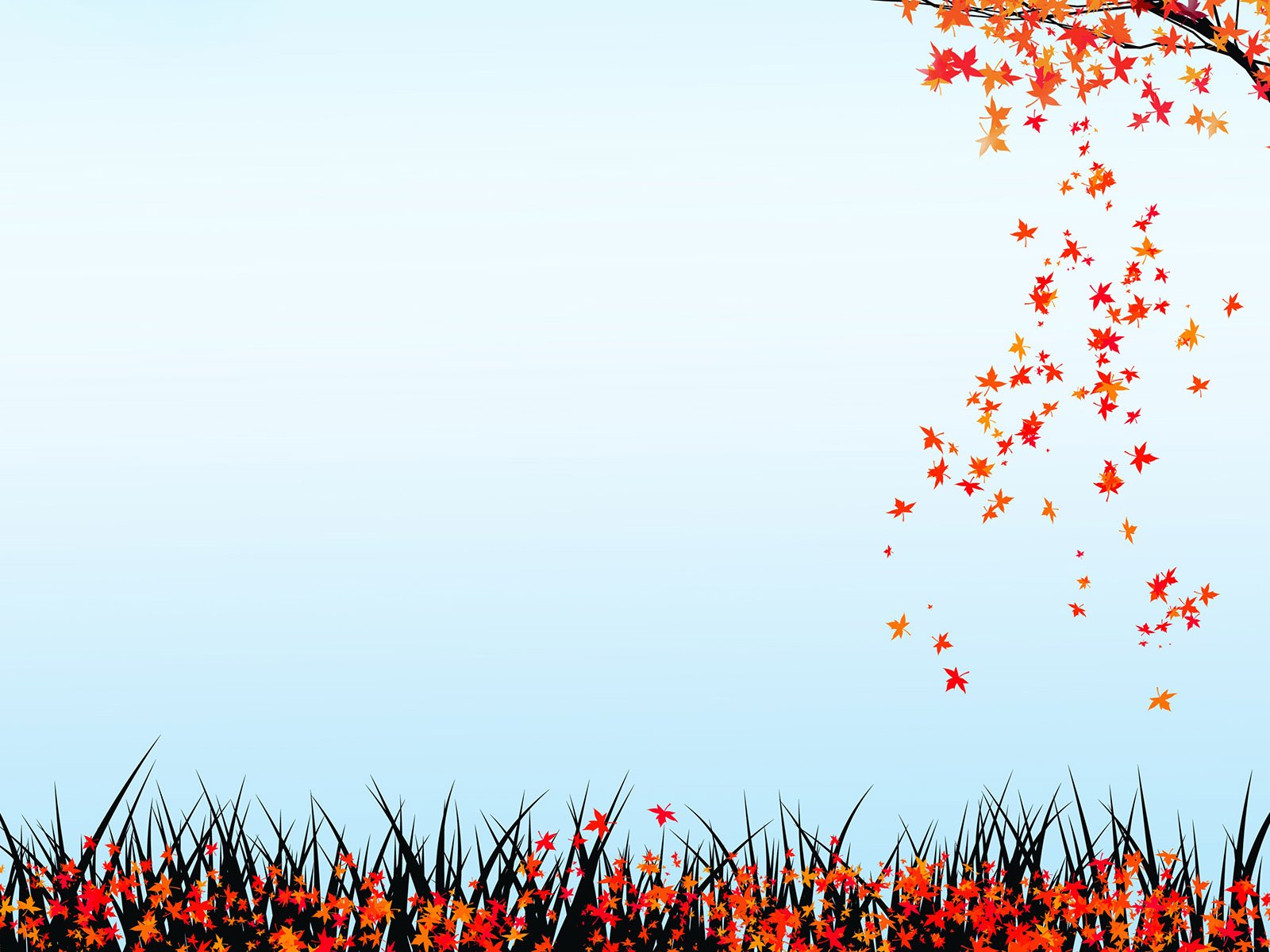 Paper: 106 (ENVIRONMENTAL MANAGEMENT)
Unit: I – Concept and principles of environmental Management.

Unit: II - Polices  and Legal  Aspect  of Environmental Management

Unit: III - ISO 14000 and Environmental Management System 		    Standard

Unit: IV - Environmental Ethics and Medical Ethics

Unit: V – Waste Management
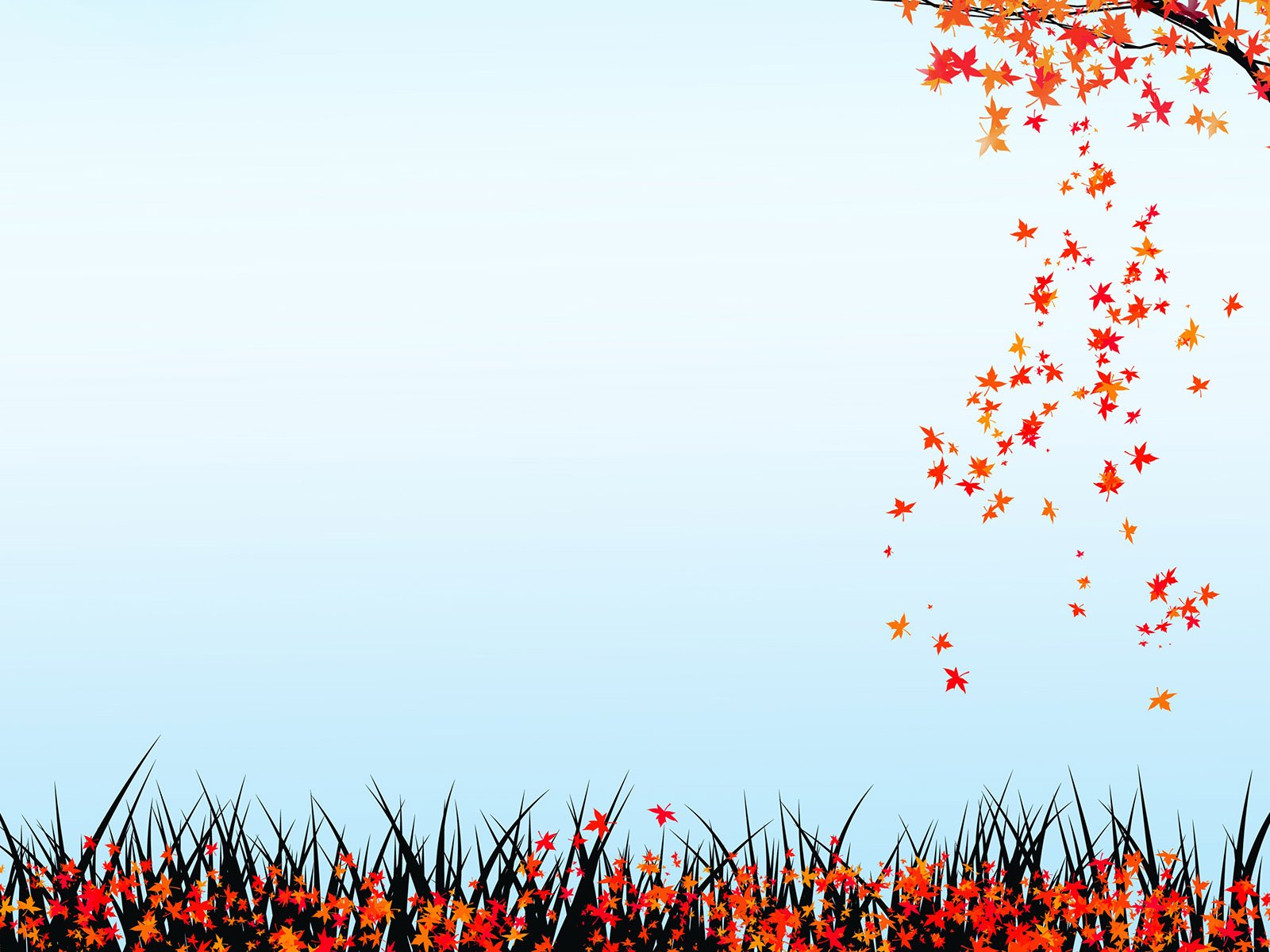 Unit: I – Concept and principles of environmental Management
Introduction:
(MDG) Millennium Development Goal,
Principles of Sustainable development,	
Stock holder concept;
Environmental	problems:	
The concept of Environmental management, 
Environmental issues such as Global warming, Climate Change, Ozone Layer depletion, Acid  rain  and  Pollution.
 Inter  relation between Environmental crisis with poverty and disease, carbon foot print.
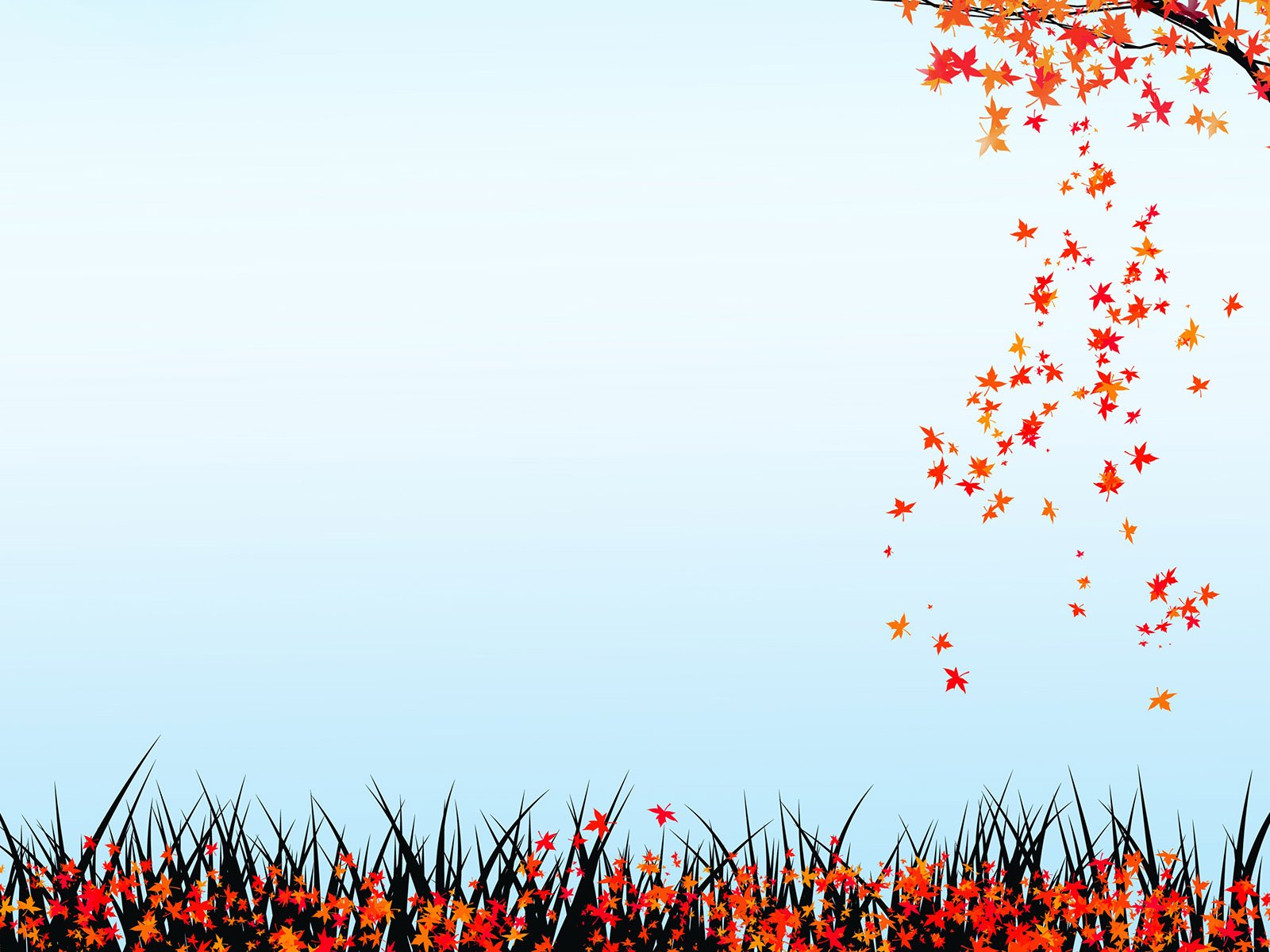 Unit: II – Polices  and Legal  Aspect  of Environmental  Management:
Stockholm Conference, 
The Earth	 Summit Agreement, 
United Nations Framework Convention on climate change,
Kyoto Protocol,		
Montreal Protocol,	
Environmental Governance in India since 1972, 
Environmental Protection and	 Fundamental Rights,
Public Interest Litigation,People participation,
 Environmental Law The Environment Protection act, 
The Air Prevention & Control of pollution Act,
 Forest Conservation Act.
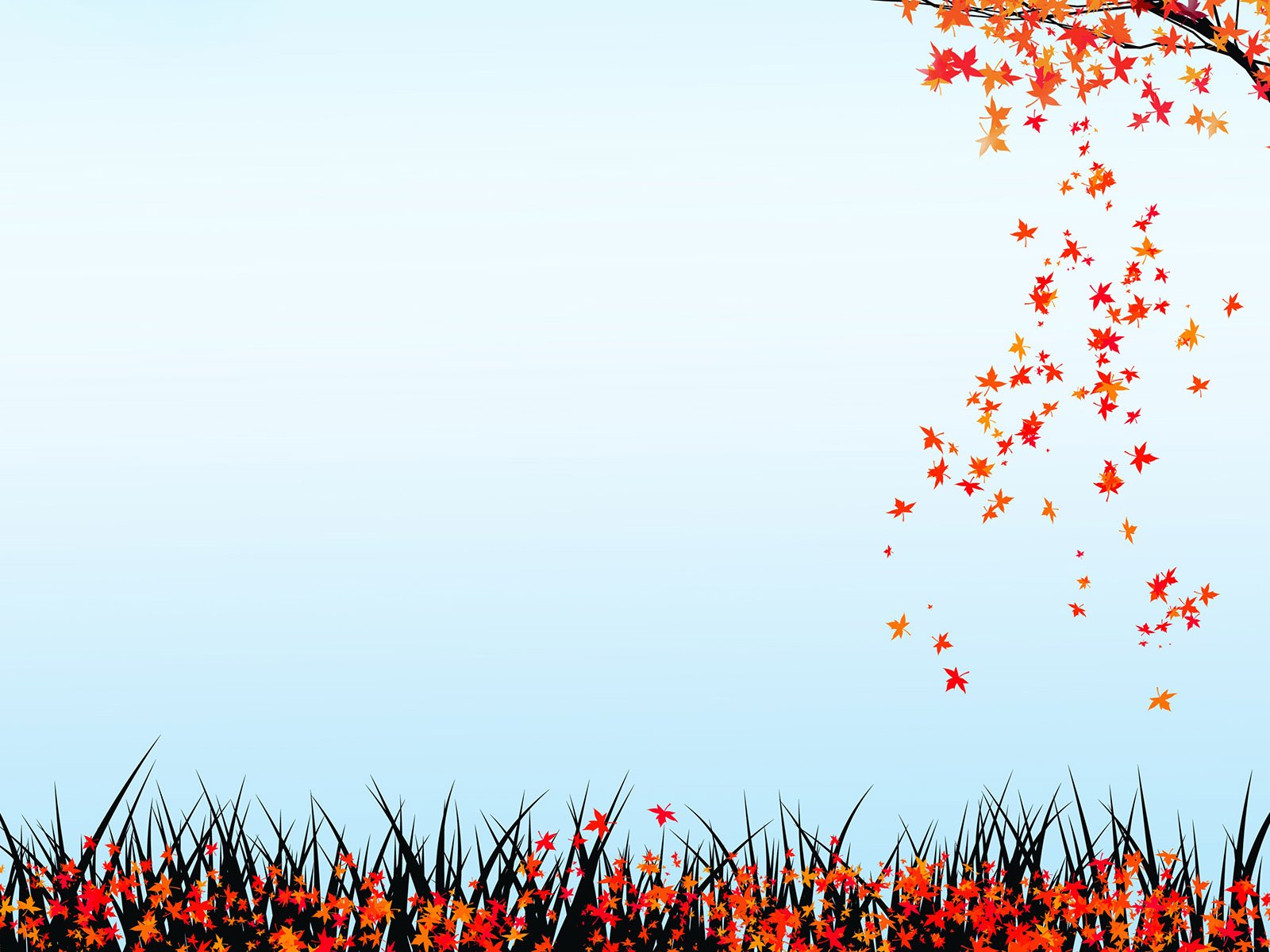 Unit: III – ISO 14000 and Environmental Management System Standard
Introduction, 
 Need  for the new Standards, 
To Whom does standards Apply?	
Whose does the Standard Apply? 
What does the Standard ISO 14000 Series	Cover?
General	description: ISO 14001, 
Benefits of ISO 140001, 
Steps in ISO 14000 Certification process, 
ISO Definition of Terms.
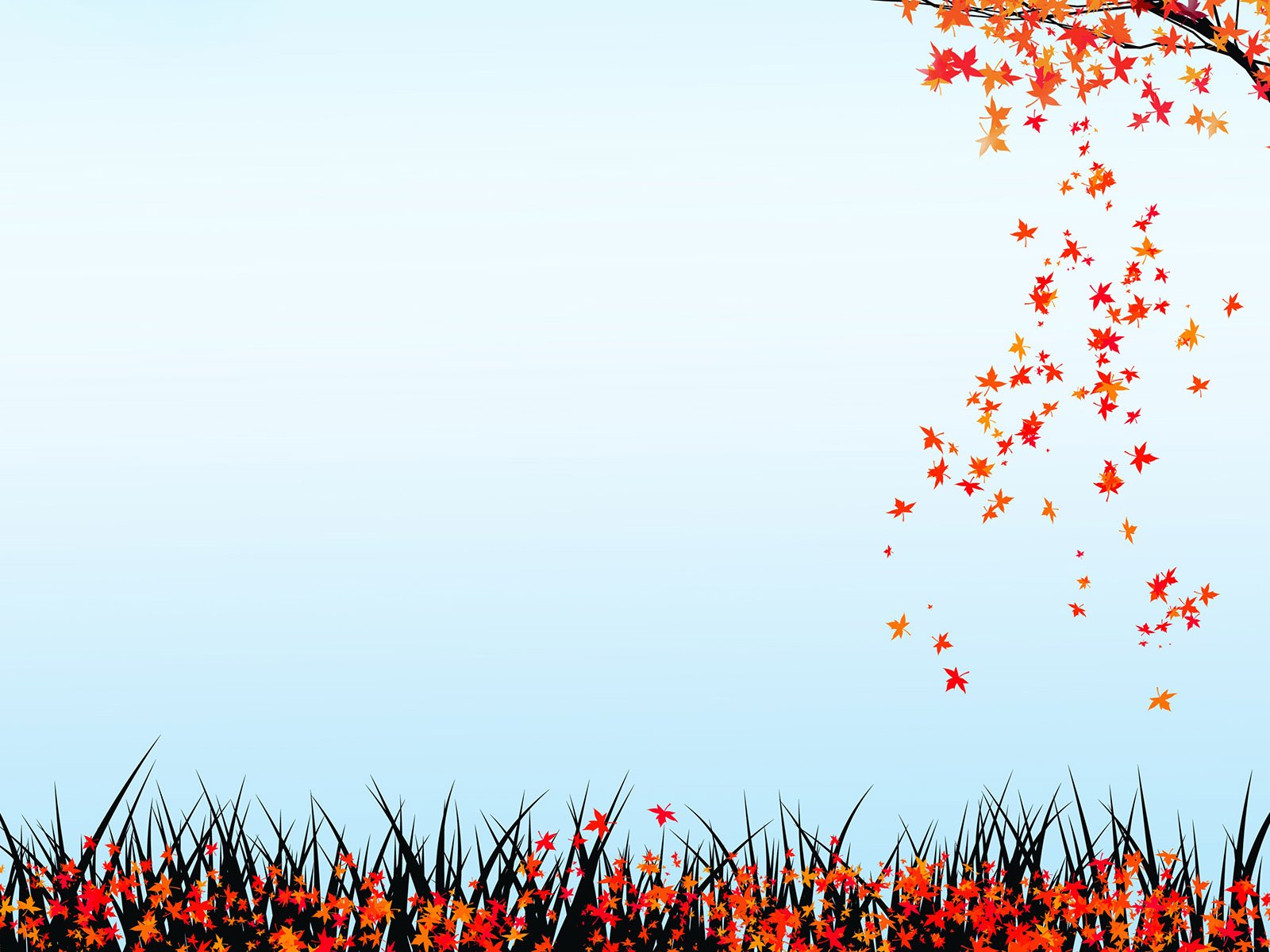 Unit: IV – Environmental Ethics and Medical Ethics
Introduction.
Development of Environment Ethics.	
Concept	and Ethical	theories.
Consequential.	
Deontological.
Ethical Dilemma.
Environment and Technology Challenge of a world Environment Ethics.
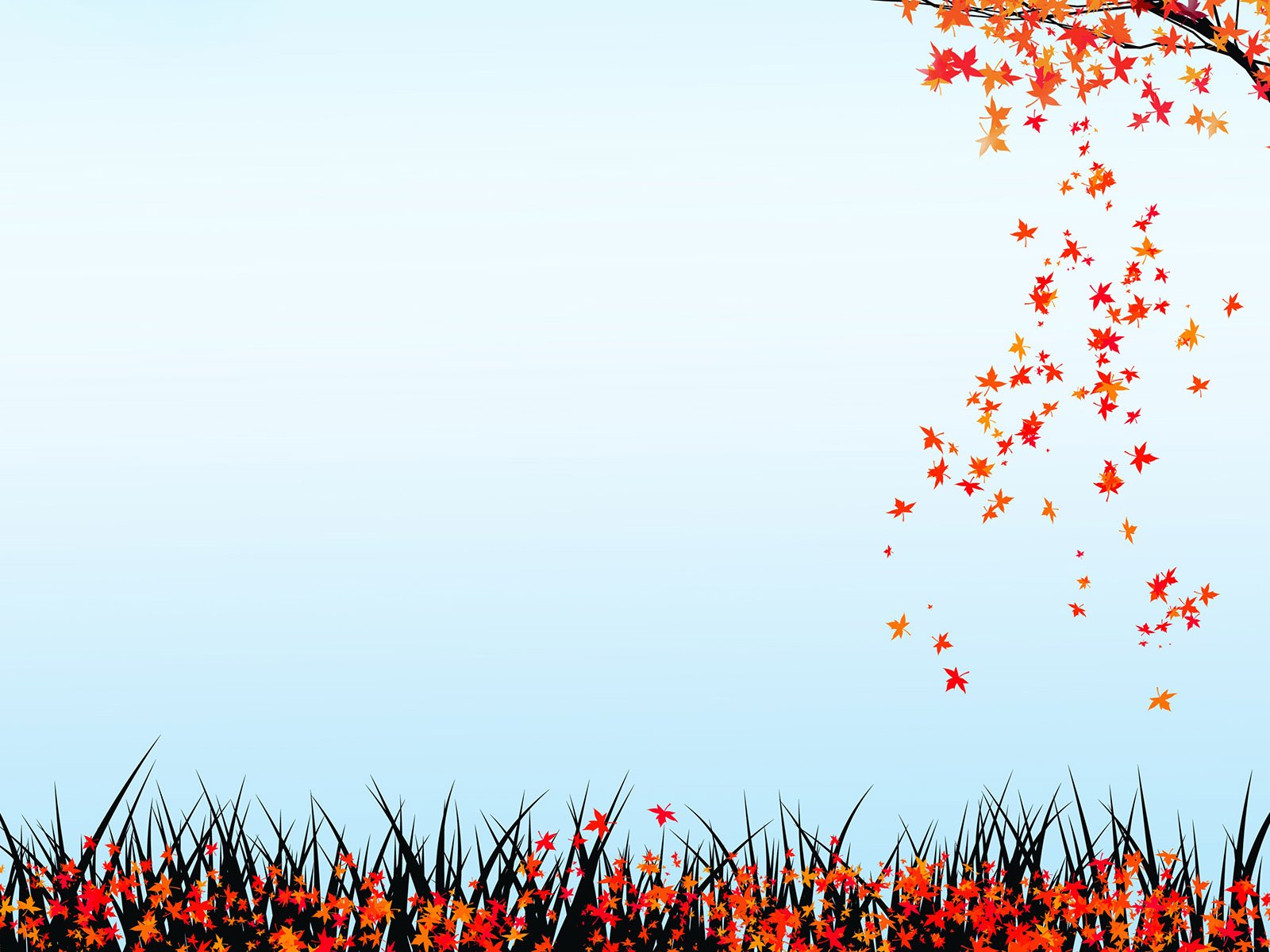 Unit: V – Waste	Management
Concept.
Education	 and awareness.
Introduction.
Disposal methods.
Avoidance and reduction method. 
Waste handling and Transport.
Waste types.
Hazardous waste management, Bio-medical waste management .
Radioactive waste and Toxic waste management.
First Of All How do we define  - ENVIRONMENTAL MANAGEMENT ?
Environmental Management can be defined as 

“The Management Of The Interaction And Impact Of Human Activities On The Natural Environment”

“A System That Incorporates Processes For Summarizing, Monitoring, Reporting, Developing And Executing The Environmental Policies” 

“In Business, Environmental Management Is Defined As A Corporate Strategy That Monitors, Develops And Implements Environmental Policies Of An Organization”
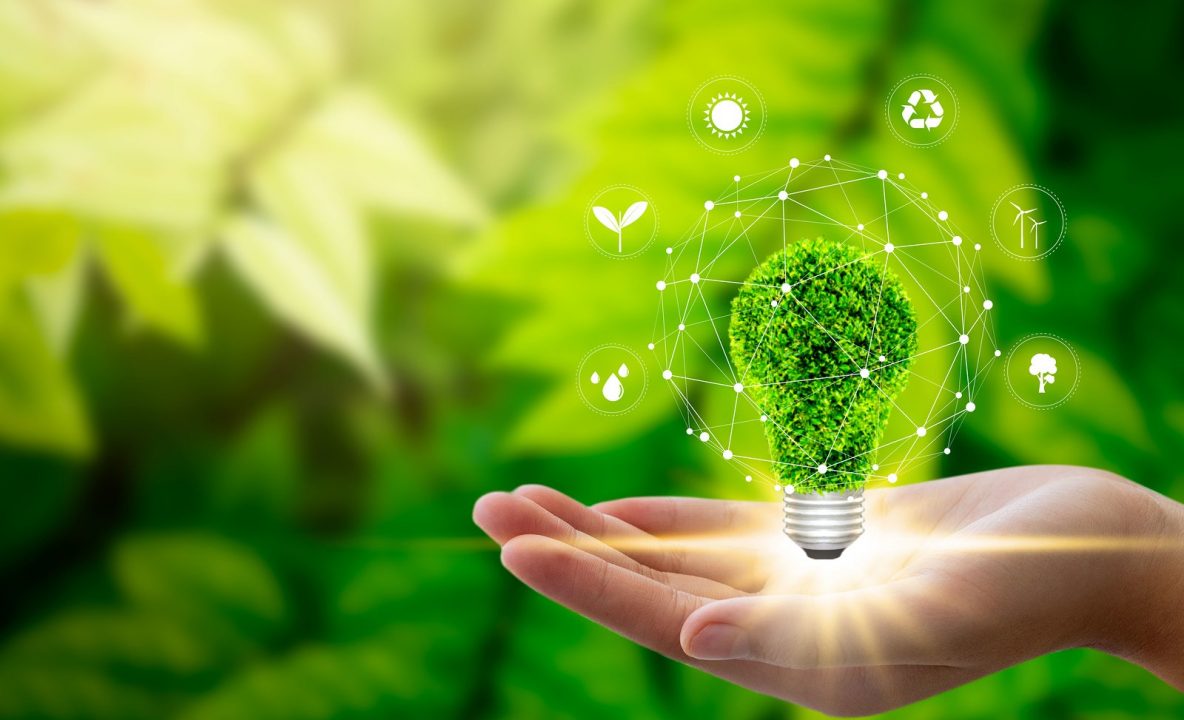 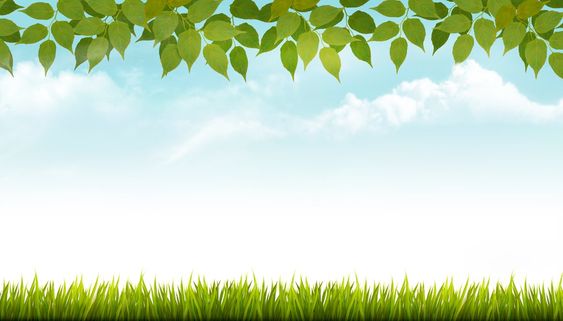 Environmental management tries to identify the factors that have a stake in the conflicts that may rise between meeting the needs but protecting the environment.
 It is a systematic approach that is gaining due prominence as consumers are looking for products and services that are eco-friendly and eco-aware.
The aim of encouraging an environmental management system is to ensure the healthy state of our planet for future generations. It also works towards preserving all forms of life.
WHAT WAS THE NEED OF ENVIRONMENTAL MANAGEMENT?
The ecological balance of our planet has been disturbed through a technological revolution, heavy industrialization, growth in transportation, unplanned urbanization and of course exploitation of resources. Ecosystem stability is in danger as the relationship between human beings and the environment has deteriorated. The relationship can once again become harmonious if people start encouraging activities like conservation, regeneration, and protection of nature

Environmental management is concerned with marine, land and atmospheric conditions and works towards issues like deforestation and global warming. It looks at the carbon footprint and tries to find ways to reduce the irreversible damage people are leaving behind.

Environmental management is described as a process to minimize waste and maximize compliance. It is created to address the environmental issues that have a direct and indirect impact on the globe and is affecting it adversely. It deals in finding appropriate solution s to environmental crises and preventing ecological disasters. Environmental management also investigates potential sources of renewable energy so that fossil fuel does not become depleted.
[Speaker Notes: CARBON FOOTPRINT BOLETO - What is meant be carbon footprint?
A carbon footprint is the total amount of greenhouse gases (including carbon dioxide and methane) that are generated by our actions. The average carbon footprint for a person in the United States is 16 tons, one of the highest rates in the world. Globally, the average carbon footprint is closer to 4 tons.]
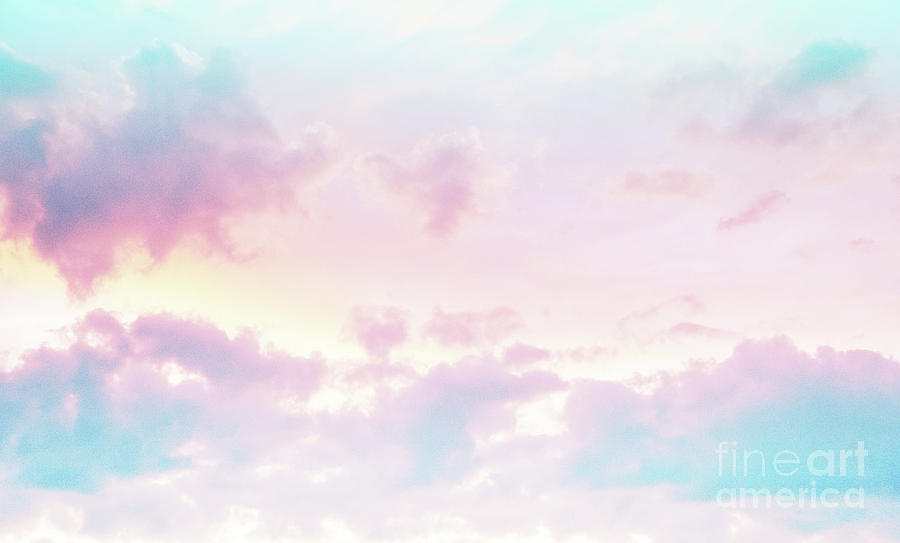 OBJECTIVES OF ENVIRONMENTAL MANAGEMENT
Identifying environmental issues
Finding solutions for environmental issues
Establishing limits to avoid overuse
Help to renew natural resources
Minimize the use of natural resources
Developing monitoring systems and research institutions
Regeneration of degraded environment
Review the environmental goals of an organization
Setting environmental targets to minimize the environmental impact of an organization
Control environmental pollution
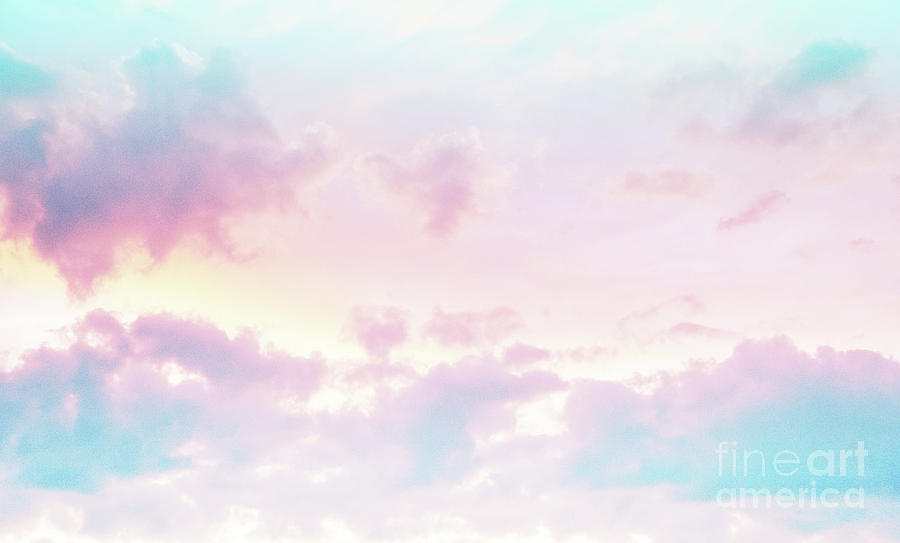 OBJECTIVES OF ENVIRONMENTAL MANAGEMENT
11. Ensuring environmental awareness program is being followed by every employee
12. Review existing technologies and try to make then eco-friendly
13. Make maximum utilization of natural resources
14. Assess the impacts of potential activities on the environment
15. Encourage resource conservation programs
16. Develop strategies for improving the quality of life
17. Implement ways for environmental protection
18. Minimize the impact of natural disasters
19. Identify, develop and implement policies related to 
	sustainable development
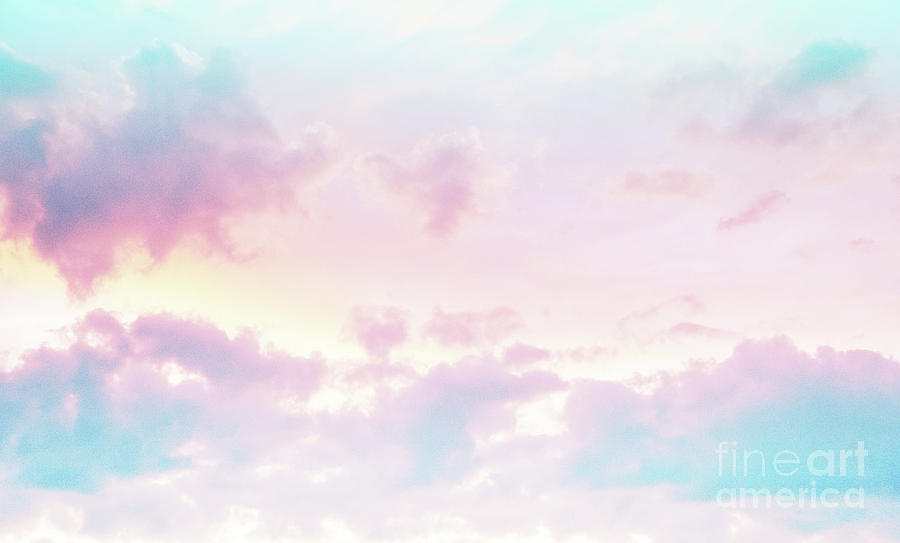 So these were the objectives related to environment management, but apart from the environment as a whole there were lots and lots of issues across the globe that were supposed to be addressed with a sense of urgency and for doing so
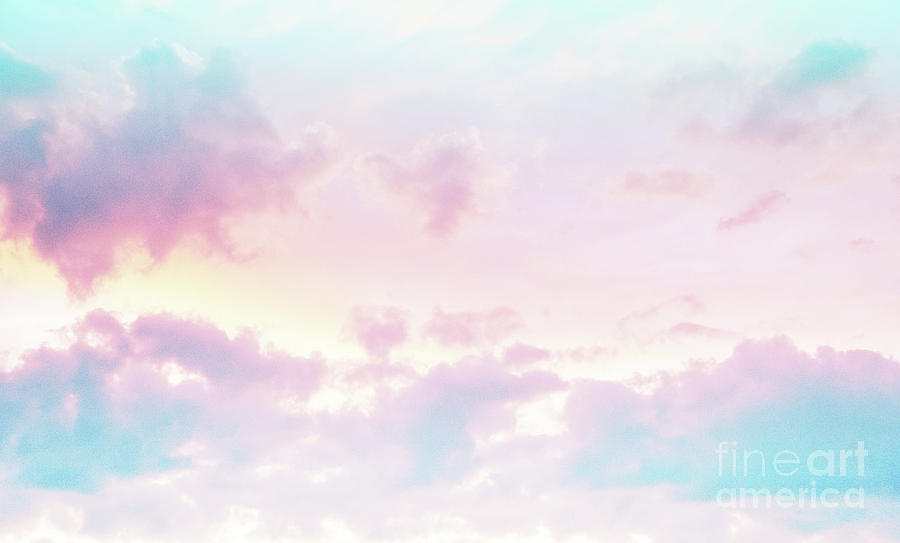 -  A TOTAL OF 189 NATIONS SIGNED THE HISTORIC MILLENNIUM DECLARATION AT THE UNITED NATIONS MILLENNIUM SUMMIT IN 2000 TO ASCERTIAN 8 GOALS WITH MEASURABLE TARGETS AND CLEAR DEADLINES FOR IMPROVING THE LIFE OF WORLDS POOREST PEOPLE ..

THESE 8 GOALS ARE KNOWN AS 

“MILLENIUM DEVELOPMENT GOALS”
(MDG)
8 MDG’ S
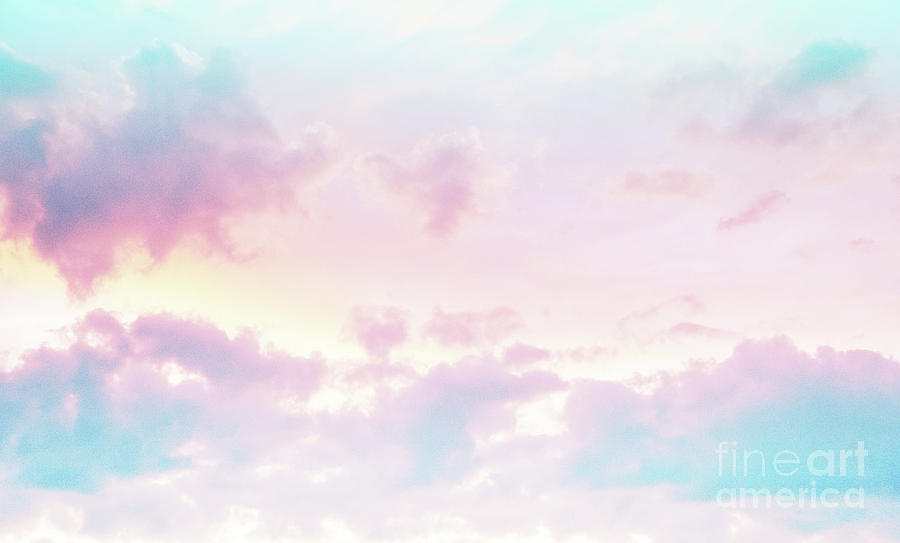